2024-10-04
Systemy informatyczne do rozliczania projektów z FST/EFRR w ramach FE SL 2021-2027
Urząd Marszałkowski Województwa Śląskiego 
Departament Europejskiego Funduszu Rozwoju Regionalnego
Systemy informatyczne - LSI
2
Systemy informatyczne - LSI
Korzystanie z LSI:
Aktualizacja wniosków o dofinansowanie
Załączniki do wniosku o dofinansowanie
Dane kontaktowe, opiekunowie projektu
Harmonogramy składania wniosków o płatność (terminarze płatności) 
Do odczytu: umowa o dofinansowanie / aneksy
Inne moduły, których nie zapewnia CST
3
Systemy informatyczne - LSI
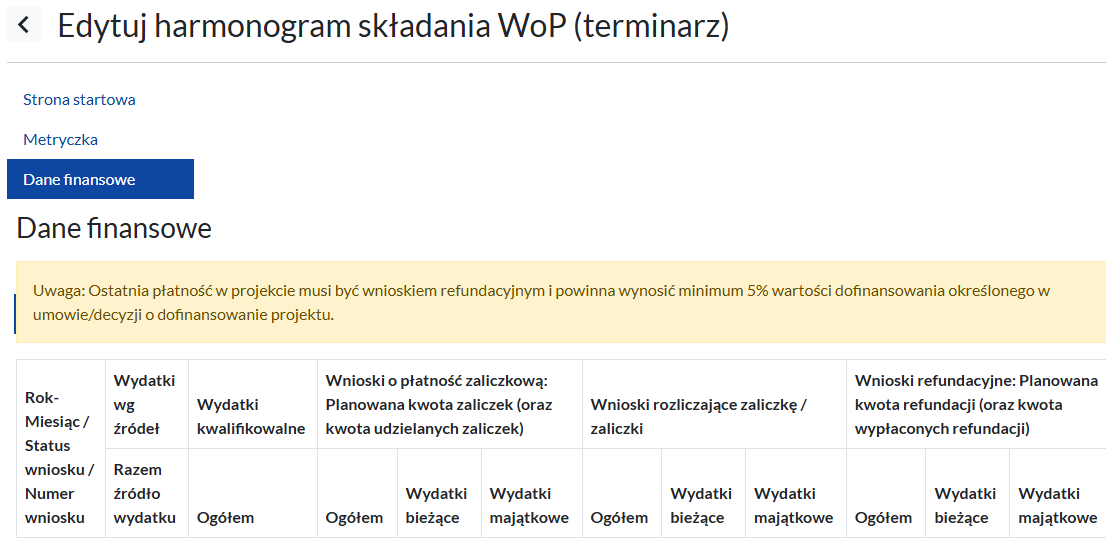 4
Harmonogramy składania wniosków o płatność
w LSI:
na wezwane, raz na kwartał albo wg indywidualnych uzgodnień
podstawa do planowania i wypłaty środków
Link do instrukcji
w CST: 
Aktualizacja w przypadku istotnych zmian 
Zgodnie z instrukcją >> link do instrukcji
5
Systemy informatyczne – CST
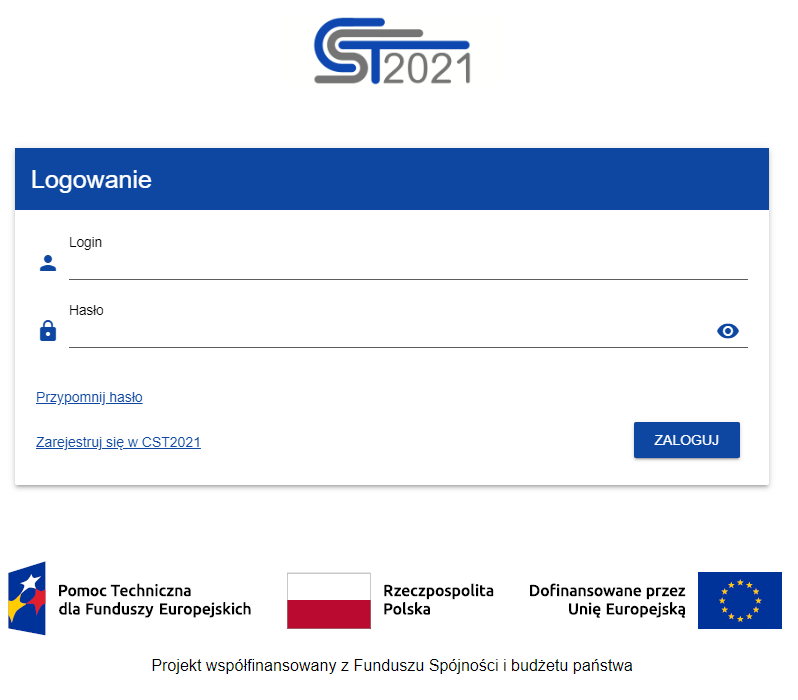 6
Systemy informatyczne – CST
Korzystanie z CST:
Do odczytu: umowa o dofinansowanie / aneksy
Wnioski o płatność, zaliczki
Załączniki, dokumenty
Zamówienia publiczne
Umowy z wykonawcami
Baza konkurencyjności jako element CST
7
Centralny System Teleinformatyczny (CST)
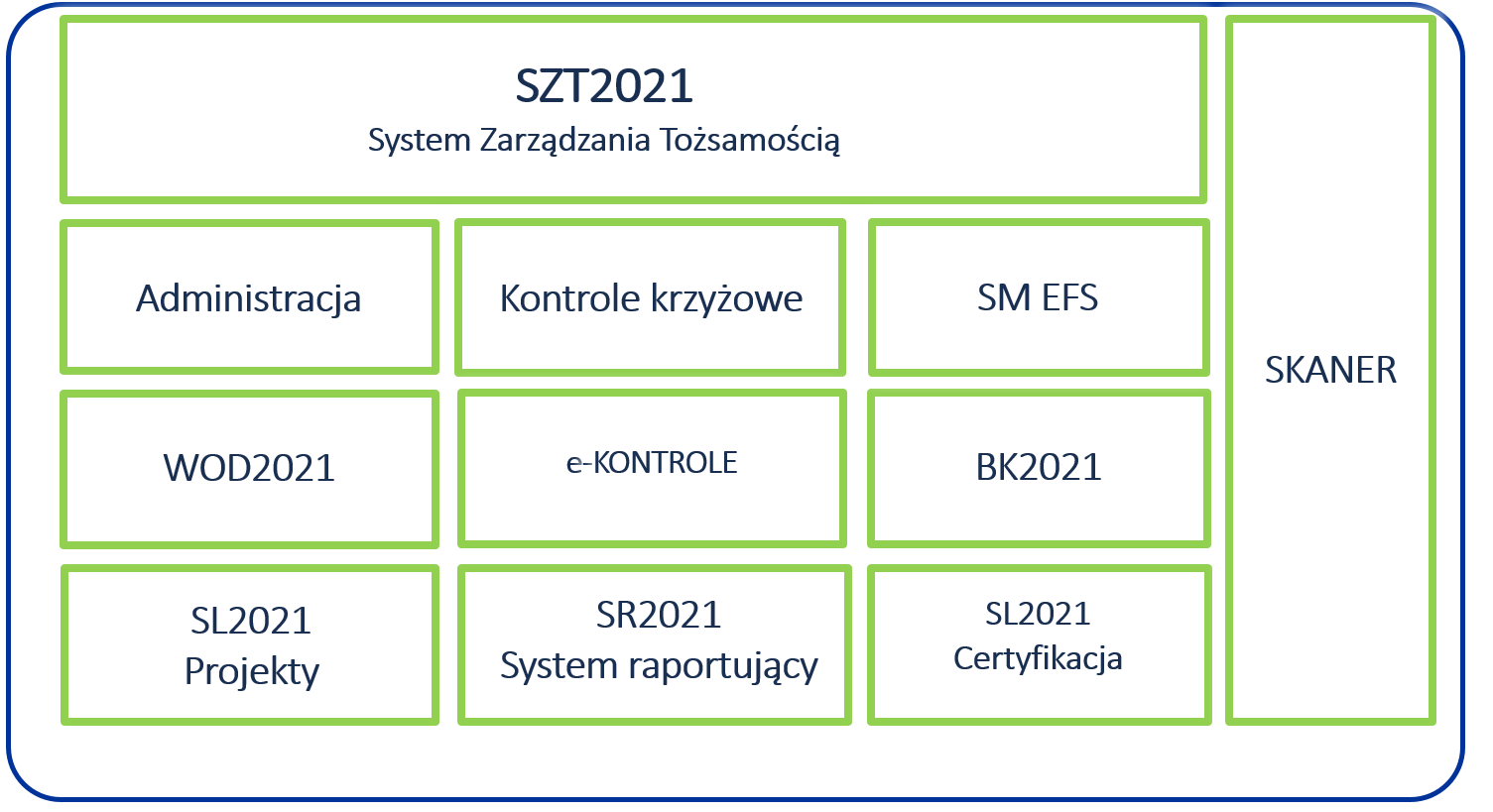 8
Uprawnienia w CST
Uprawnienia w systemie są nadawane po wyborze do dofinansowania
Beneficjent jest odpowiedzialny za zarządzanie uprawnieniami – należy odpowiednio wycofywać uprawnienia jeśli osoba nie jest powiązana z projektem
Ważne: prawidłowy mail (załącznik do umowy)
Po nadaniu upewnień dla pierwszej osoby, Beneficjent samodzielnie powinien dołączyć dodatkową osobę o największych uprawnieniach
Jeżeli osoba ma już konto w CST przy dołączaniu dodajemy jej mail i login (który już jest w systemie CST)
9
Uprawnienia w CST
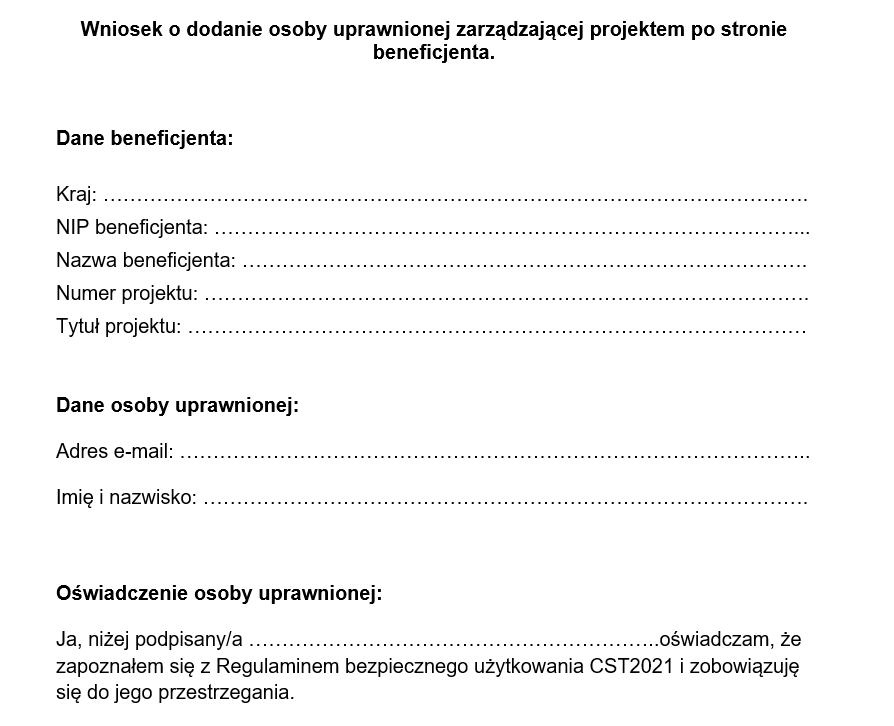 10
Email – zaproszenie:
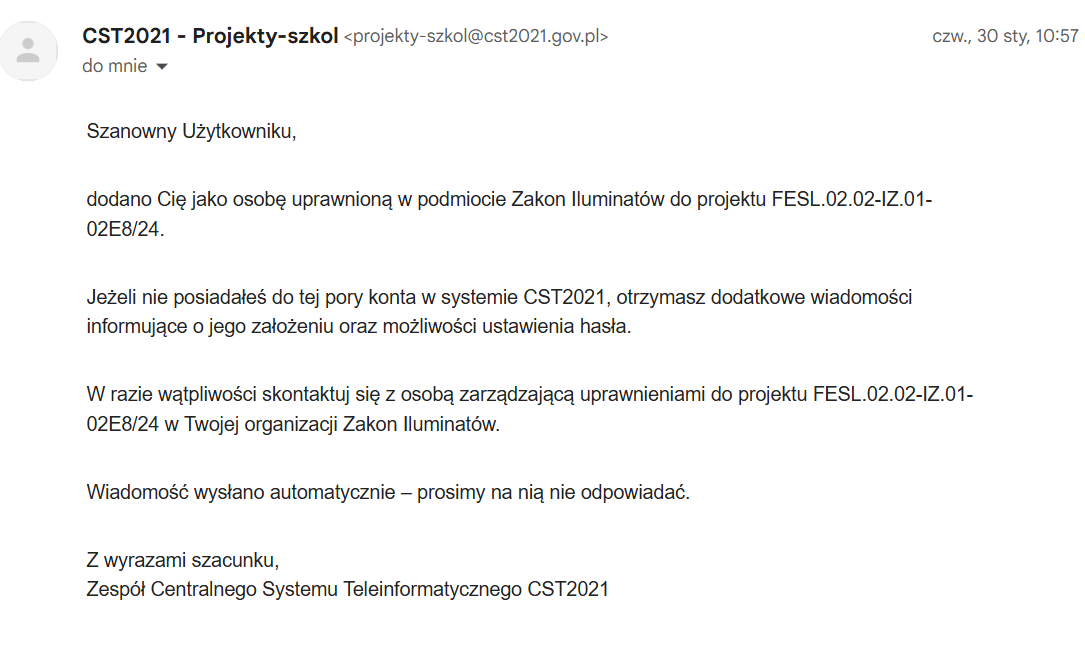 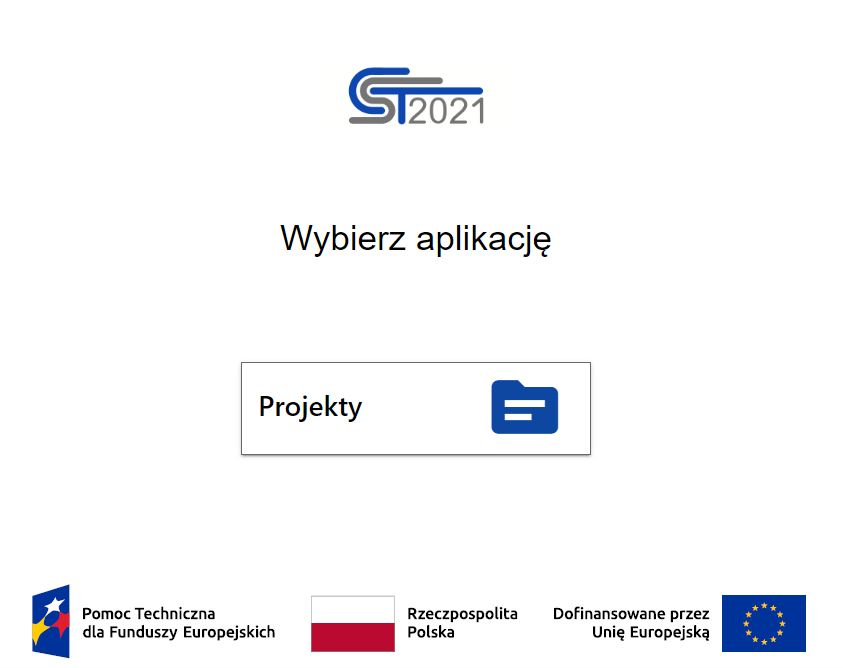 Centralny System Teleinformatyczny (CST)
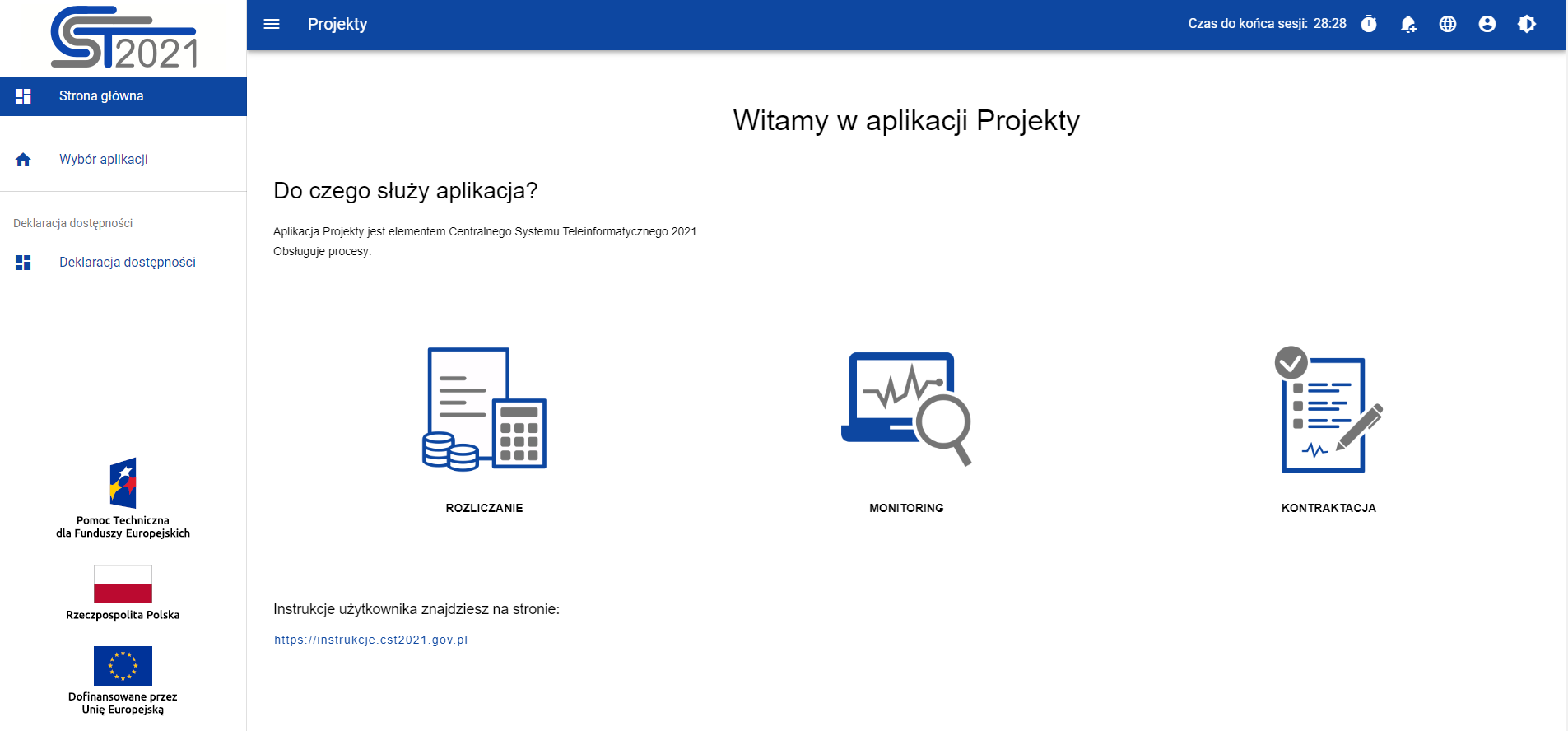 Problemy
Problemy czasami występujące przy CST:
Problemy z logowaniem – czasami pomaga wylogowanie i zalogowanie ponownie
Problemy z odzyskiwaniem hasła – warto sprawdzić filtr antyspamowy
Problemy przy pierwszym logowaniu – należy wybrać kontekst pracy
14
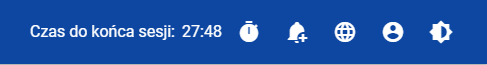 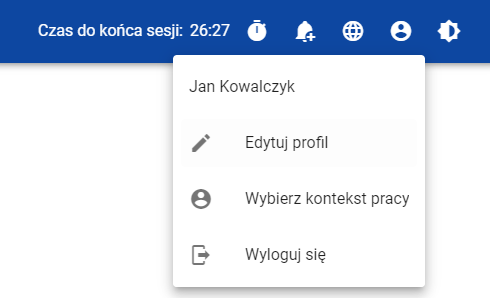 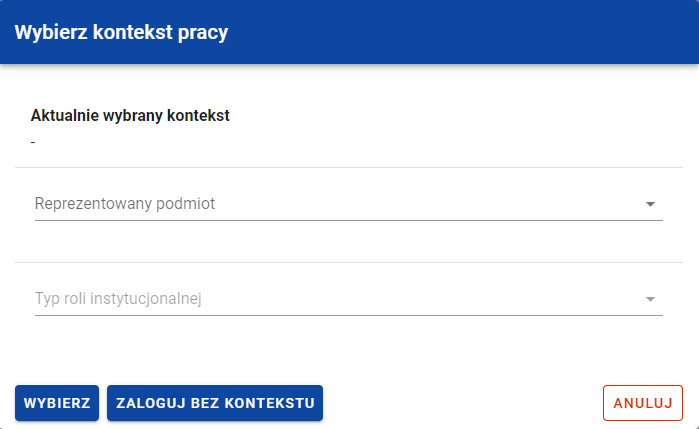 Problemy
Problemy c.d.
Problemy z przeglądarkami – czasami wymagane jest wyczyszczenie ciasteczek/historii przeglądania lub zmiana przeglądarki np. na Chrome
Problemy z podpisywaniem wniosków o płatność (wtyczka do podpisu) – czasami pomoże zmiana przeglądarki np. na Chrome
Problemy z wydajnością – raczej występują rzadko, należy spróbować później lub z innego komputera
17
Dobre praktyki
Standard nazywania plików – aby był czytelny także dla IZ FE SL / kontrolujących projekt
Rekomendujemy paczkowanie plików – ZIP 
Należy zapewnić podpis elektroniczny osobom, które będą podpisywały dokumenty
Rekomendujemy podpis PADES – wizualizacja na dokumencie PDF
Należy załączać oryginalne pliki elektroniczne, zamiast skany dokumentów.
18
Chcę zrefundować wydatki – i co teraz?
Zamówienia publiczne w CST
Po podpisaniu umowy o dofinansowanie >> Moduł Rozliczanie projektu >> Zamówienia publiczne >> Kontrakty z wykonawcami

Zamówienie należy utworzyć po zawarciu umowy z wykonawcą, w celu przedstawienia tego dokumentu do IZ FE SL.
Moduł „Kontrakty z wykonawcami” należy wypełniać wraz z wnioskiem o płatność.
20
Zdobądź potrzebne informacje
21
Zamówienia w CST tylko > 50 000 netto
Pamiętać, aby dodać w CST matrycę ryzyka
Matryca to narzędzie, które pozwala na oszacowanie ryzyka związanego z danym zamówieniem i przyporządkowanie go do grupy niskiego lub wysokiego ryzyka.

Matrycę ryzyka wypełnia się dla zamówień o wartości szacunkowej przekraczającej 50 000 zł netto.
22
Zasada konkurencyjności
Kiedy stosować?
Jestem zobowiązany do stosowania ustawy Prawo zamówień publicznych
Wartość szacunkowa zamówienia przekracza kwotę 50 000 zł netto, ale jest poniżej 130 000 zł netto
Przeprowadziłam/em postępowanie bez zastosowanie zasady konkurencyjności, ale cena najkorzystniejszej oferty przekracza 50 000 zł netto  (patrz: Przewodnik dla beneficjentów FE SL 2021-2027)
	! Takie zamówienie należy unieważnić i przeprowadzić nowe postępowanie z zastosowaniem właściwej procedury. 
	! Wybór oferty z naruszeniem tej zasady może skutkować uznaniem wydatku za niekwalifikowalny.
Zasada konkurencyjności
Co z zamówieniami wszczętymi przed ogłoszeniem regulaminu wyboru projektów ?
Zamówienia o wartości szacunkowej przekraczającej 50 000 zł netto (do których nie ma zastosowania ustawa PZP) wszczętych przed ogłoszeniem regulaminu wyboru projektów należy udzielić zgodnie z procedurą właściwą dla zasady konkurencyjności.
Uwaga! 
Udzielenie zamówienia w opisany sposób jest jednym z warunków do uznania wydatku za kwalifikowalny.
(patrz: Przewodnik dla beneficjentów FE SL 2021-2027 – rozdział Zamówienia o wartości szacunkowej przekraczającej 50 000 zł netto wszczęte przed ogłoszeniem regulaminu wyboru projektów)
Baza konkurencyjności
https://bazakonkurencyjnosci.funduszeeuropejskie.gov.pl/

Konieczność stosowania wynika z Wytycznych dotyczących kwalifikowalności 2021-2027

Komunikacja w postępowaniu o udzielenie zamówienia, w tym ogłoszenie zapytania ofertowego, składanie ofert, wymiana informacji między zamawiającym a wykonawcą oraz przekazywanie dokumentów i oświadczeń odbywa się pisemnie za pomocą BK2021 (wyjątki!)
Centralny System Teleinformatyczny (CST)
Ważne elementy:
Repozytorium dokumentów
Umowa o dofinansowania
Aneksy
Moduł korespondencja
Weryfikacja wniosków o płatność
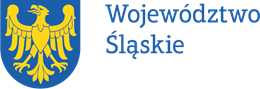 DZIĘKUJĘ ZA UWAGĘ
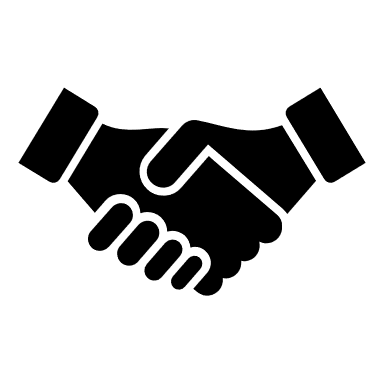 Tomasz GinterKierownik Referatu monitoringu i kontroli trwałościUrząd Marszałkowski Województwa ŚląskiegoDepartament Europejskiego Funduszu Rozwoju Regionalnegotomasz.ginter@slaskie.pl
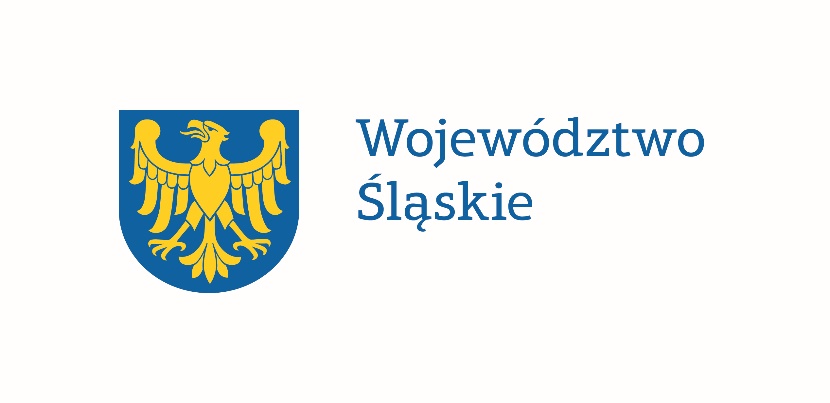 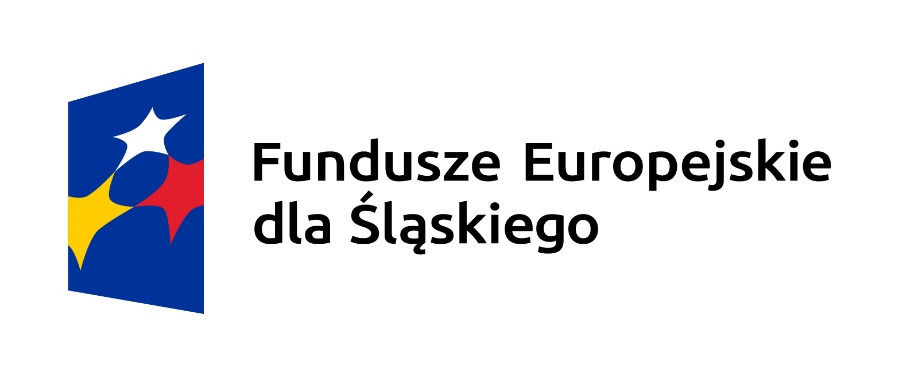 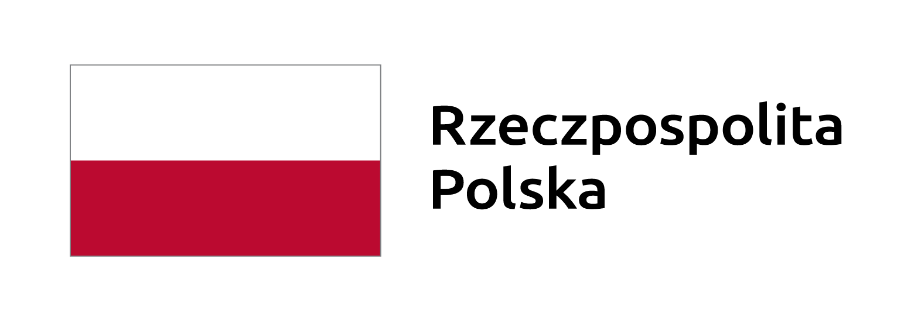 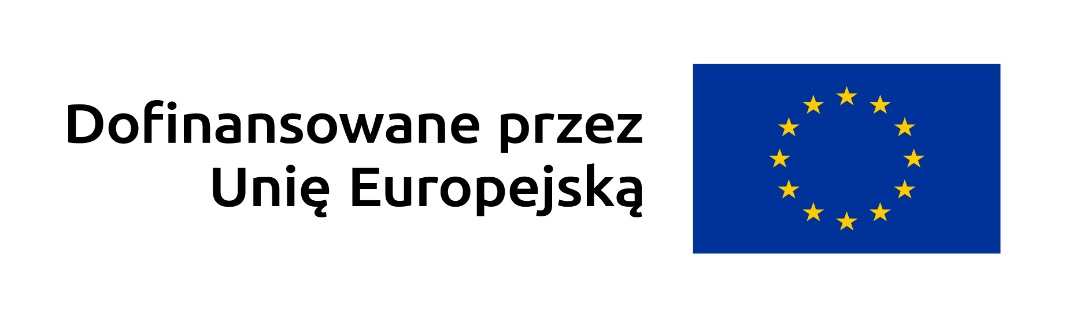